ФМЭИМП
Москва 2024
НИУ ВШЭ
Вызовы и перспективы сотрудничества стран БРИКС в области цифровизации в Арктике
Максим Майоров
Хусравхон Набиев
НИУ ВШЭ
ФМЭИМП
Москва 2024
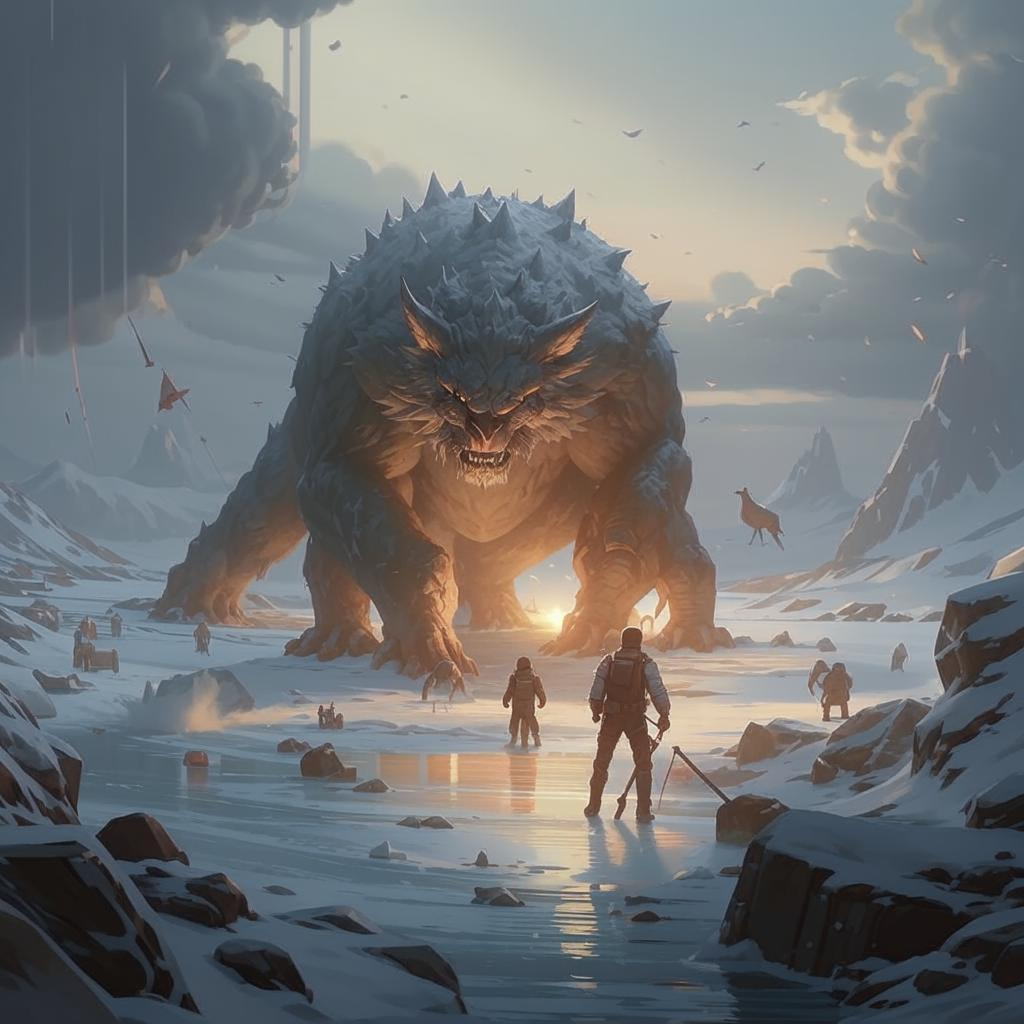 Изображение сгенерировано с помощью Kandinsky
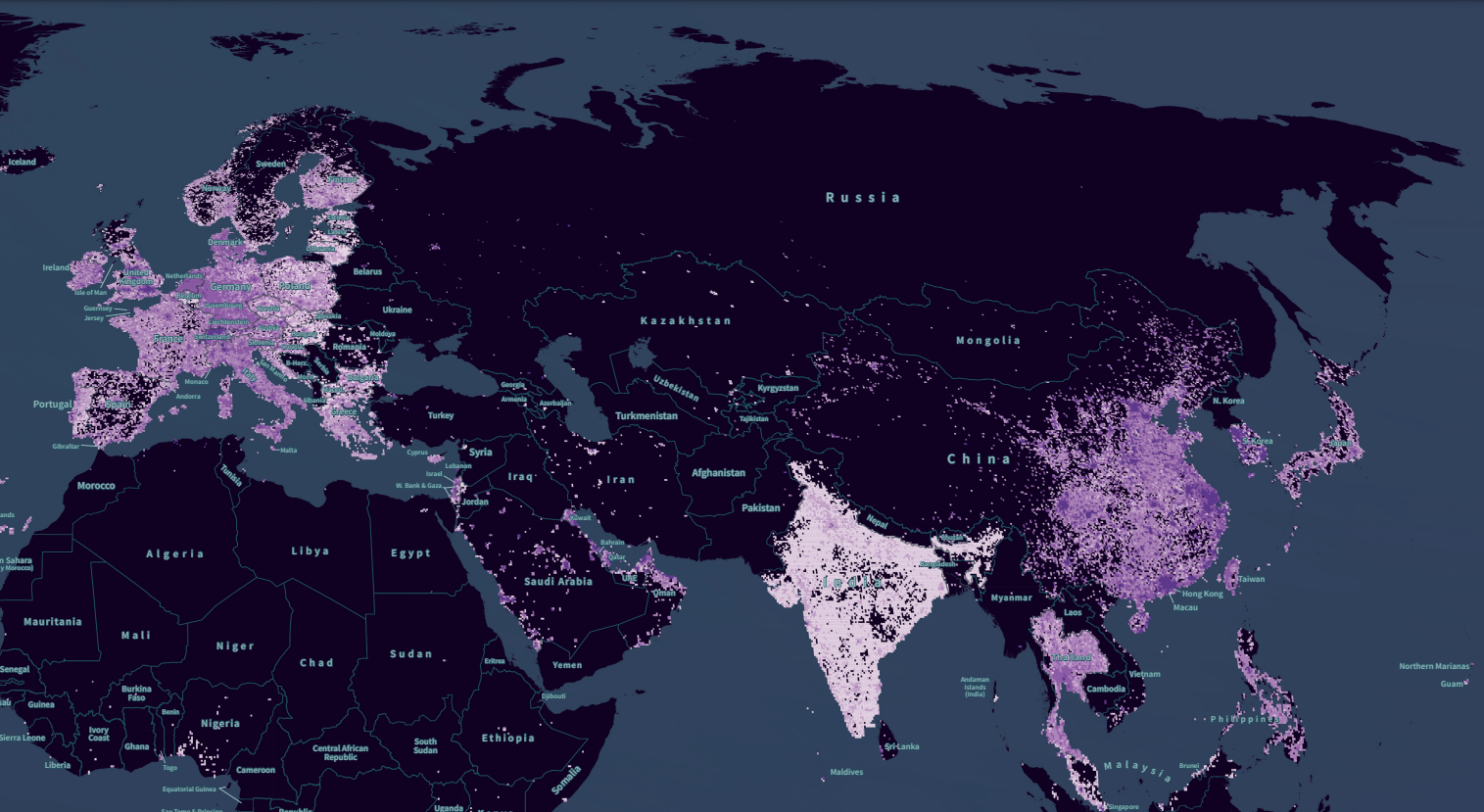 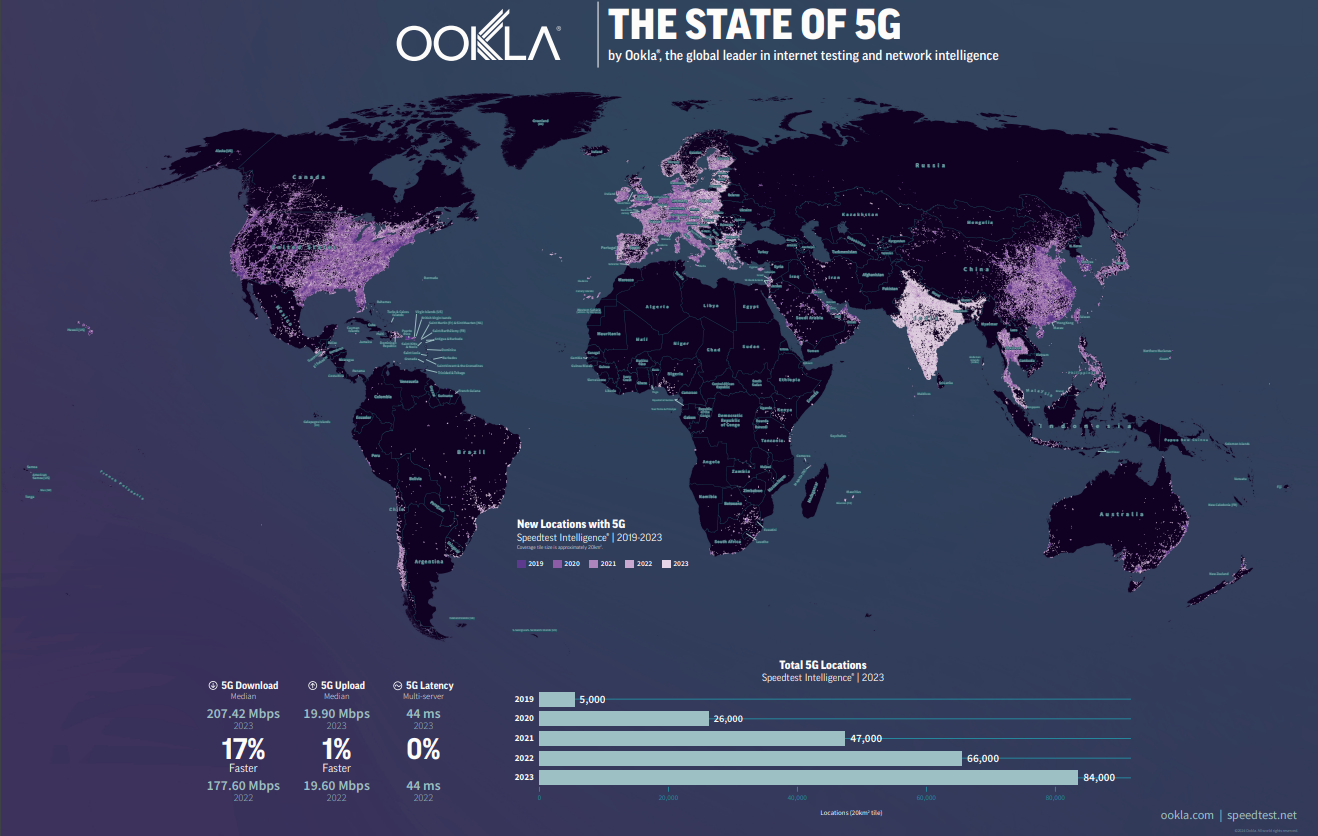 НИУ ВШЭ
ФМЭИМП
Москва 2024
Цифровые технологии в современных международных отношениях
Искусственный интеллект

Большие данные
НИУ ВШЭ
ФМЭИМП
Москва 2024
Российская Арктика и цифровые технологии
В АЗ РФ постоянно или вахтово проживает 2.6 миллиона человек
Территория АЗ РФ составляет 28% общей площади РФ
При этом АЗ РФ имеет стратегическое значение для экономики России
Наземная и морская структура требует инвестиций в цифровые технологии: высокоскоростное соединение с Интернет, онлайн-услуги, применение ИИ для поддержания жизни КМНС и др.
«Интернет в Арктике»Сгенерировано с помощью Copilot (DALL-E)
НИУ ВШЭ
ФМЭИМП
Москва 2024
Отражение актуальности темы в ключевых документах РФ
Основы госполитики в Арктике на период до 2035 г. Разд. V п. е)
План развития Северного морского пути на период до 2035 г.
Стратегии цифровой трансформации регионов АЗ РФ
Цифровая стратегия РФ: особенно пп. 24 б)-г), 32. е) и др.
Стратегия пространственного развития РФ: проблема «цифрового неравенства»
Сгенерировано с помощью Шедеврум
НИУ ВШЭ
ФМЭИМП
Москва 2024
Основные стейкхолдеры со стороны РФ
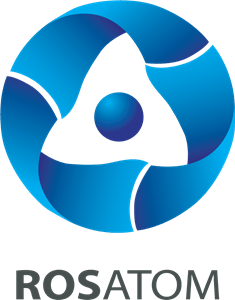 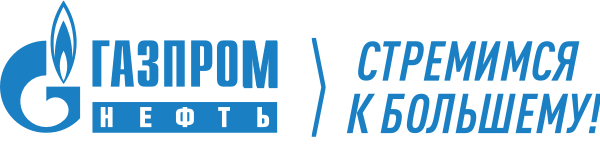 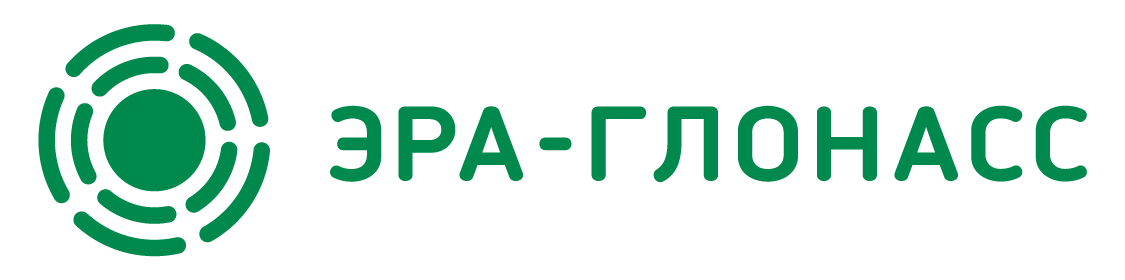 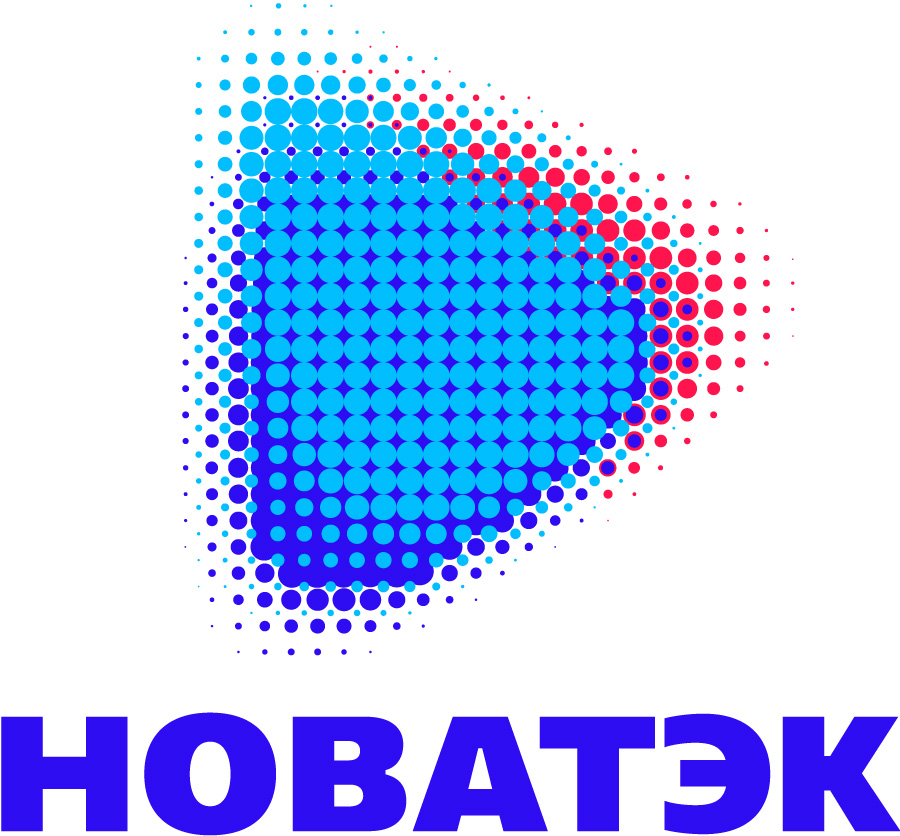 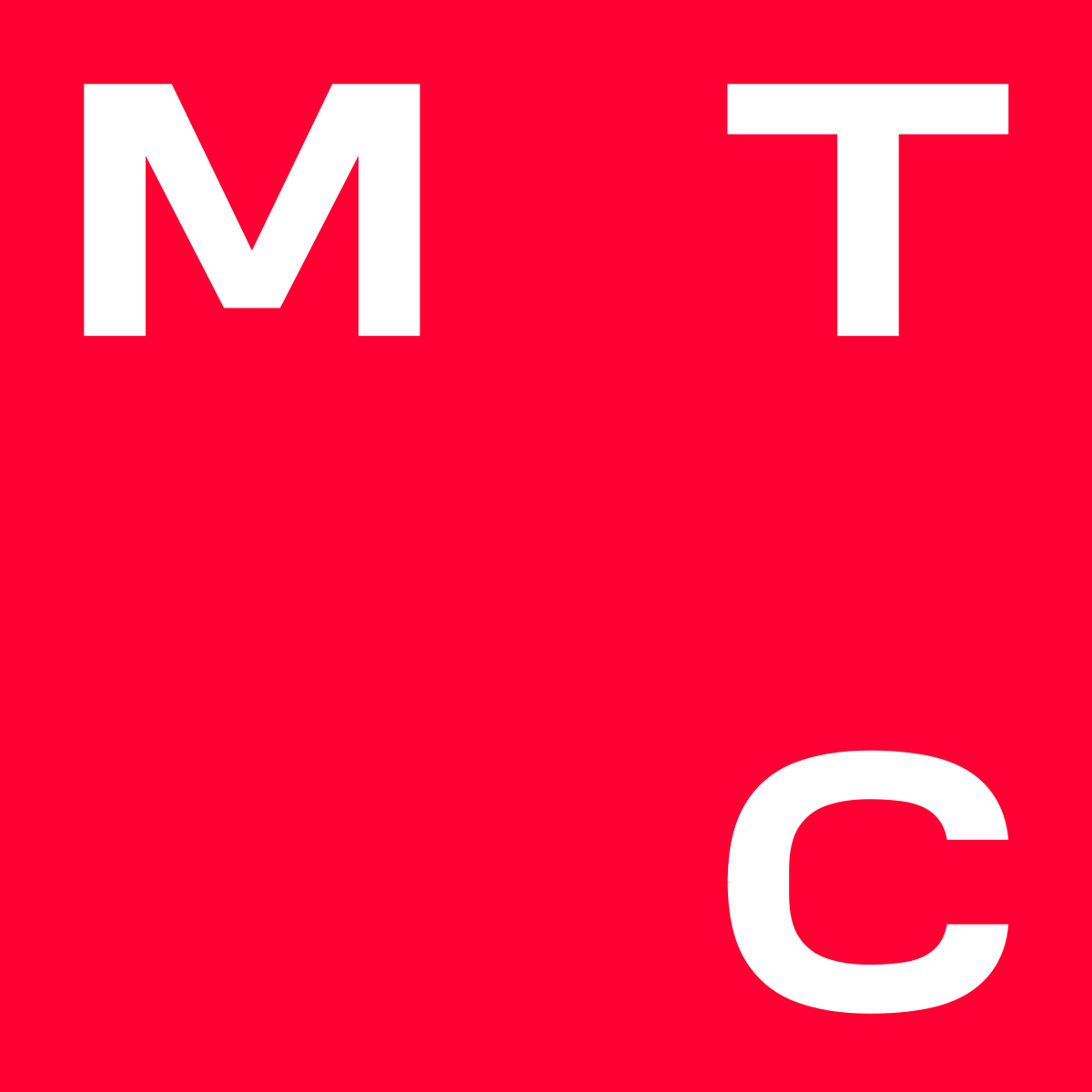 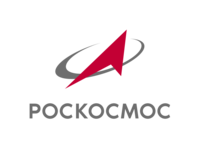 НИУ ВШЭ
ФМЭИМП
Москва 2024
Результаты внедрения ЦТ в АЗ РФ
ЯНАО:  принят план по созданию локальной (!) системы навигации ГЛОНАСС в районе Обской губы
В целом систему ГЛОНАСС можно считать выдающейся: наклонение орбиты в 64°8’ обеспечивает наилучшее покрытие, в том числе северных широт. 
Весь СМП: двойник «СМП Арктик Лабс». ЕЦПС – единая платформа цифровых сервисов для СМП (в тестовом режиме, полностью российская разработка)
«Цифровые технологии в Арктике»Сгенерировано с помощью Kandinsky
НИУ ВШЭ
ФМЭИМП
Москва 2024
Цифровые технологии в повестке БРИКС
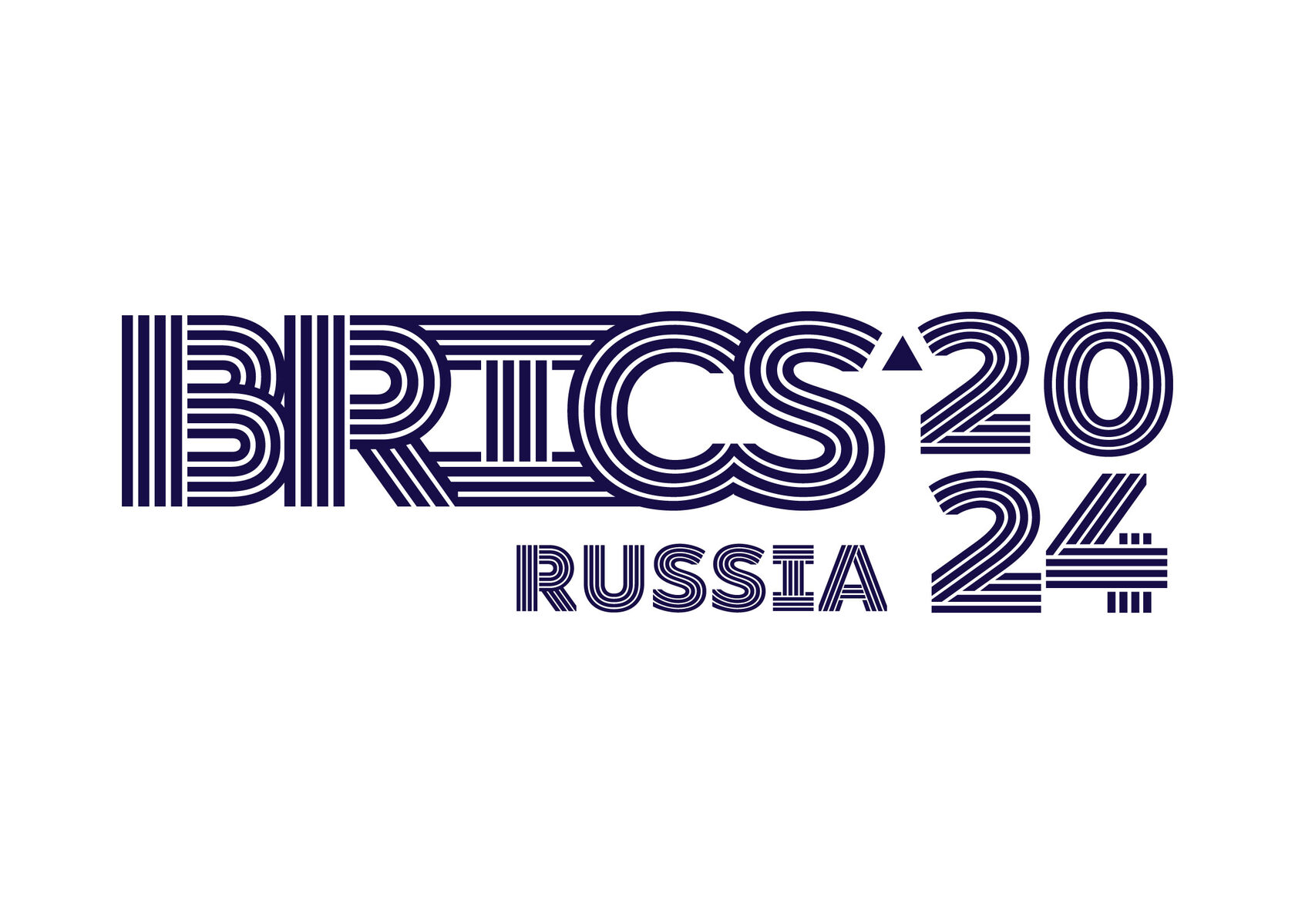 ЦТ — глобальные общественные блага и должны быть доступны всем
Развитие цифровой экономики (цифровая торговля, валюта, и т.д.)
Цифровизация производственных процессов
Проблема цифрового разрыва регионов и стран
НИУ ВШЭ
ФМЭИМП
Москва 2024
Китай — цифровая сверхдержава?
Пионеры в сфере цифрового суверенитета
Цифровой шелковый путь
Одними из первых ввели правовое регулирование в сфере ИИ (временное)
Стратегия больших данных (см. Денисов И.Е. Китайская стратегия больших данных: реформа управления, инновации и глобальная конкуренция)
“China (as) digital superpower”Сгенерировано с помощью Copilot (DALL-E)
НИУ ВШЭ
ФМЭИМП
Москва 2024
Китай и Индия: подход к ЦТ в Арктике
Арктическая политика Китая (2018):
Укрепление «цифровой связанности» Арктики;Мониторинг климатических измененийАрктическая политика Индии (2022):
Развитие спутниковых систем для обеспечения коммуникации и повышения морской безопасности, в том числе с привлечением RESOURCESAT.
НИУ ВШЭ
ФМЭИМП
Москва 2024
Вызовы международного сотрудничества
Риск вторичных санкций для Китая и Индии
Документы РФ: «технологический суверенитет» против «умного импортозамещения»
Проблема экономического неравенства регионов АЗ РФ: прямая зависимость успешности цифровизации от богатства субъектаНиже будет приведён индекс цифровизации субъектов РФ по: Лясковская Е.А. Региональные особенности цифровизации в субъектах Российской Федерации // Вестник ЮУрГУ. Серия «Экономика и менеджмент». 2024. Т. 18, №1. С. 53-68.
«Цифровые технологии в Арктике»Сгенерировано с помощью Kandinsky
НИУ ВШЭ
ФМЭИМП
Москва 2024
НИУ ВШЭ
ФМЭИМП
Москва 2024
Рейтинг цифровизации субъектов РФ по методологии «Цифровая Россия» (2018)
НИУ ВШЭ
ФМЭИМП
Москва 2024
Выводы
Значительный «цифровой разрыв» между субъектами РФ усложняет сотрудничество и привлечение инвесторов
Частные компании остаются одними из ключевых драйверов процесса цифровизации АЗРФ а также сотрудничества с внешними партнерами
В нынешних международных условиях сложно представить чёткую и скоординированную политику в отношении цифровизации в целом и цифровизации Арктической Зоны в частности
Необходима актуализация стратегии, программных документов и оценки возможности сотрудничества исходя из нынешних реалий
НИУ ВШЭ
ФМЭИМП
Москва 2024
Сценарии развития
Первый (благоприятный) — снижение системного давления и диверсификация внешних связей
Второй (статус-кво) — развитие преимущественно неформальных связей с дружественными странами БРИКС+
Третий (неблагоприятный) — эскалация вторичных санкций, сужение возможностей для сотрудничества и опора на собственные силы